Warm Up #5
Comparing a substance in a solid state to its liquid state, which do you think is more dense?  On a molecular level, why have you chosen this answer?


In a cup of ice water, where is the ice found in comparison to the liquid water?  Why does this answer not make sense with the earlier question?

Review: What type of bonds are there in a water molecule, ionic or covalent.  How do you know?
Chapter 15.1: Water
Part 1: The Preachy Segment
H2O in pH
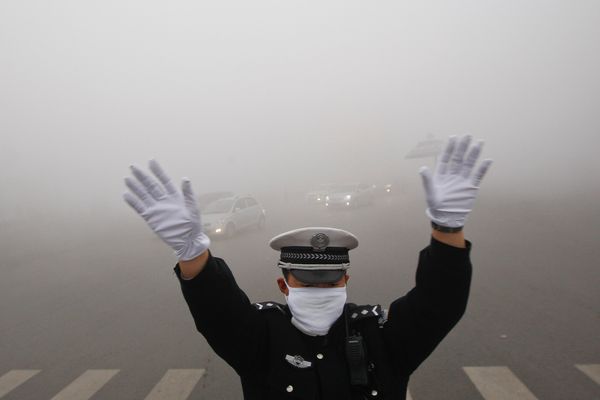 70% body = water

pH of pure H2O = 7.0 (neutral)

Rainwater in China = 4.0 (acidic)

Alkaline Water = 9.0 (healthier?)
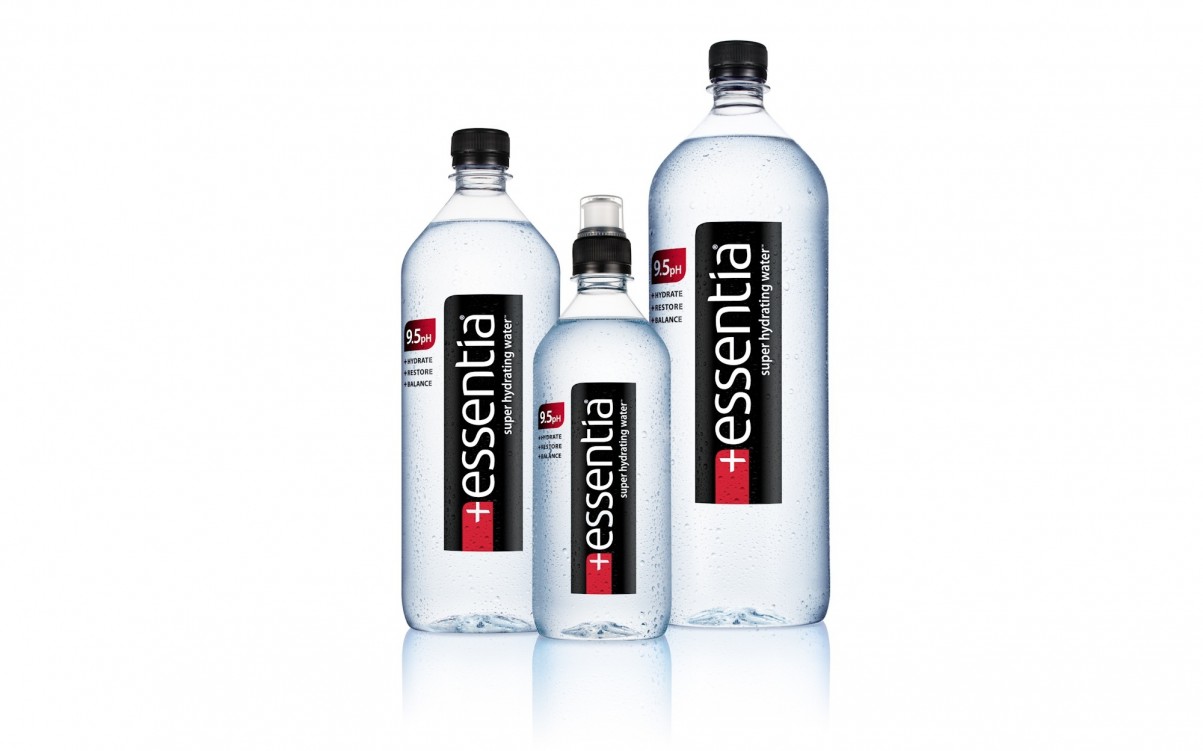 Farming in Deserts
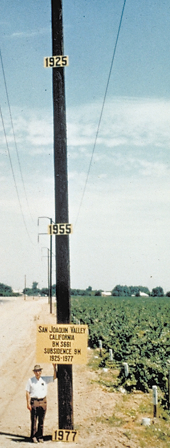 Aquifers


Groundwater “overdrafting”


San Joaquin Valley, CA
Clean Drinking Water
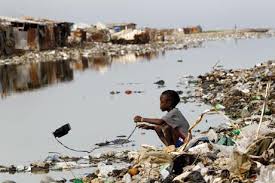 Mexico

Africa

Cholera outbreaks

1/6 of people on Earth do NOT have clean water source.
“Owning” Water
Tap vs. Bottled water


Private water companies


Water as a weapon
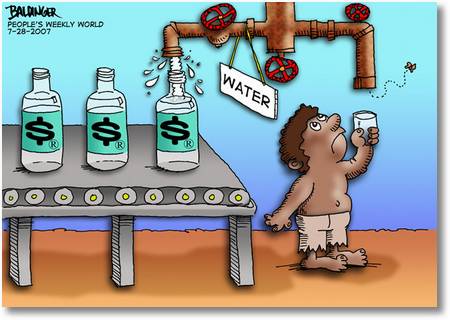 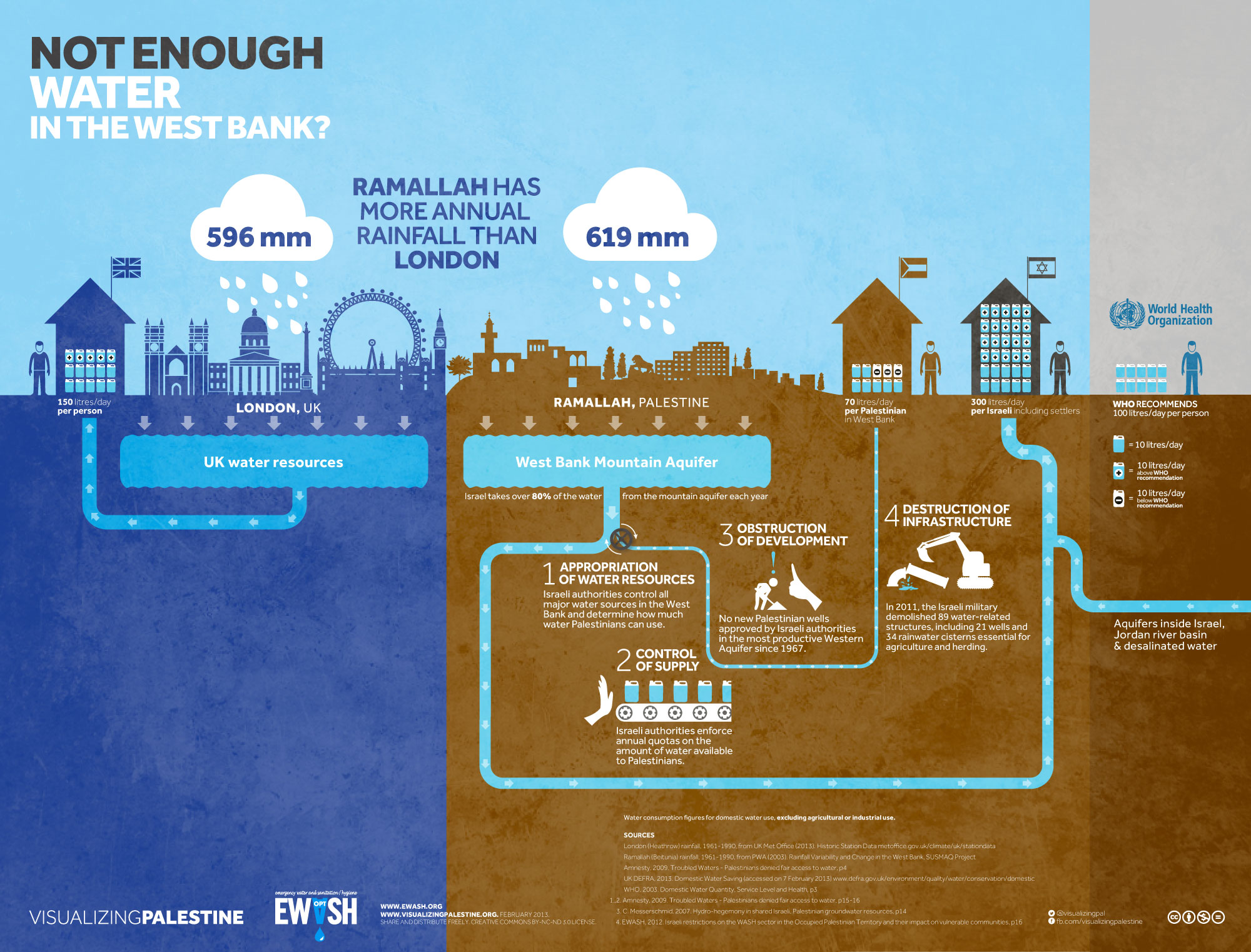 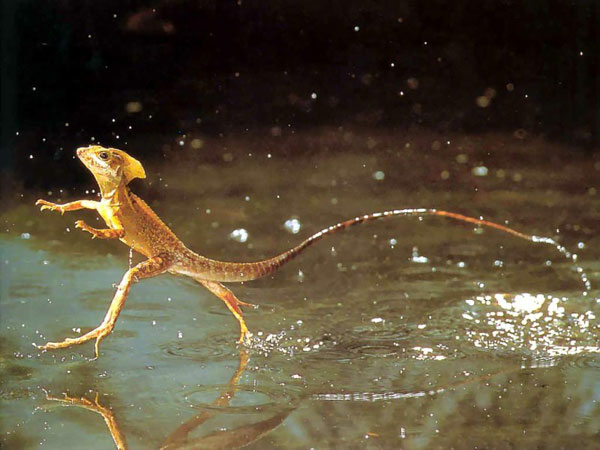 Walking on Water
Surface Tension – force drawing liquids inward, away from surface
Droplet shape forms

Hydrogen bonds = HIGH surface tension for H2O

Surfactant – substance that breaks up H-bonds, lowering S.T. (soap)
Hydrophilic vs. hydrophobic
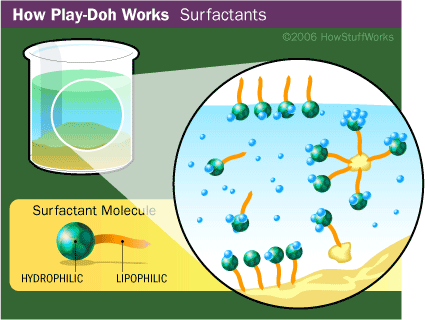 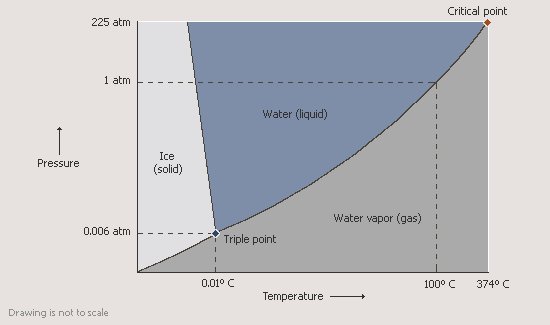 Boiling Water
Heat of Vaporization – Boiling point of H2O

For H2O = HIGH, due to H-Bonds

Climate moderation, keeps oceans/lakes, etc. liquid
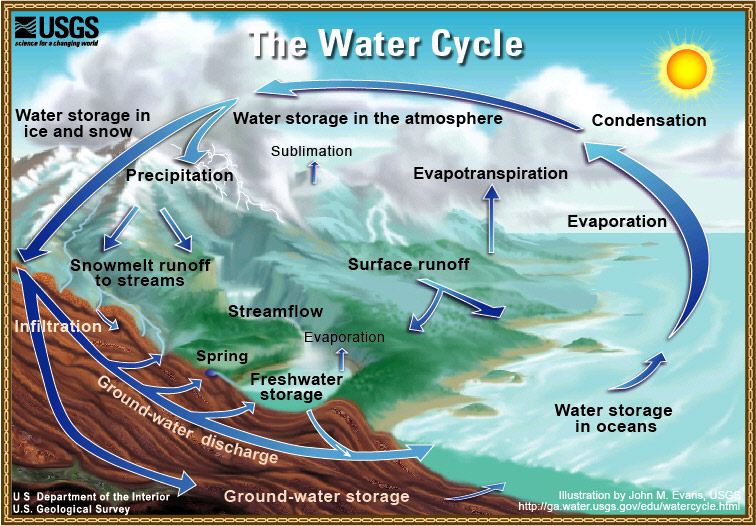 4oC
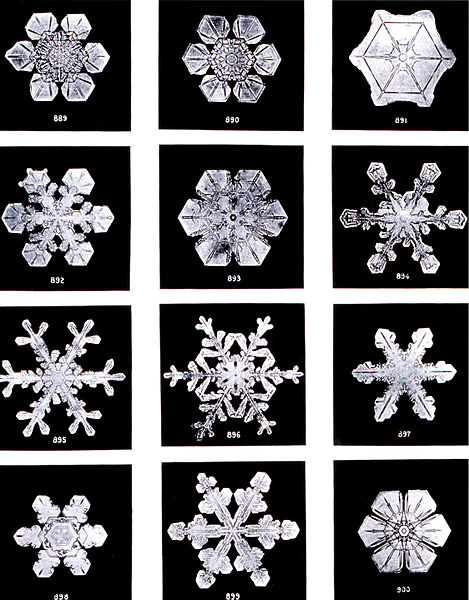 Water gets more dense from 100oC  4oC
Normal liquid – as temp. lowers, density increases

4oC…HIGHEST DENSITY 

Below 4oC…water gets less dense
Why ice cubes float in water
Why Ice Cubes Float
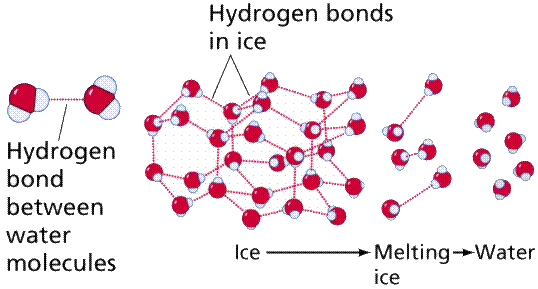 Ice cubes (solid) less dense than liquid water.

Um…what?

H-Bonds = honeycomb shape for solid
Snowflakes

Solid H2O molecules further apart = less dense
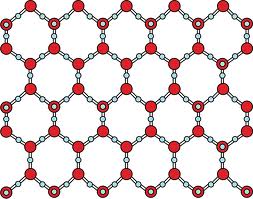 How Solutions Dissolve
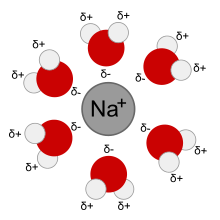 Water = universal solvent
Polarity

Good at dissolving polar, ionic compounds
Bad at dissolving nonpolar compounds

Solvation – negatively charged particles break away, positive charged particles surrounded by solvent
Dissolving
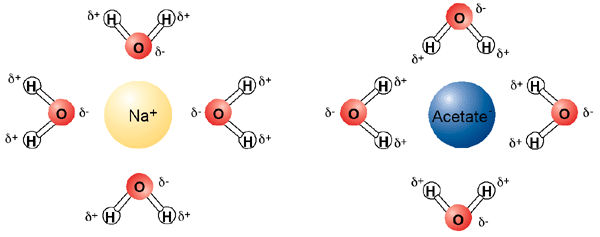 Solubility in Water
Water  = Universal Solvent?
Polarity of water molecules
Miscible – ability of liquids to fully dissolve in one another

Immiscible Substances:

Non-polar covalent compounds = insoluble in water
Gasoline, oil, methane
“Like dissolves like”

Some ionic compounds = STRONG attractive forces, resist dissolving in water
Ex. CaCO3, BaSO4
Precipitates (review from Ch. 11)
Solubility (in general)
Solubility – ability for something to be dissolved

Measured in grams per 100 grams H2O

Saturated Solution – max amt. of solute that can be dissolved in solvent
Concentrated solution

Unsaturated Solution – max. amt of solute has not been reached
More can be dissolved
Dilute Solution
Solubility Factors: Temperature
As temp. increases, solubility increases

Ex. “Breaking Bad Lab”

Supersaturated Solution – a solution containing more solute that can be dissolved
Result: crystal formation
Solubility Factors: Pressure
As pressure increases, solubility of GAS increases
Liquids = little effect (not compressible)

Henry’s Law – at a given temp. solubility (S) is directly proportional to pressure (P)
S = g/L (grams per Liter)

S1/P1 = S2/P2